Warm-up: What to eat?
We are trying healthy by finding the optimal amount of food to purchase.
We can choose the amount of stir-fry (ounce) and boba (fluid ounces).
What is the cheapest way to stay “healthy” with this menu?
How much stir-fry (ounce) and boba (fluid ounces) should we buy?
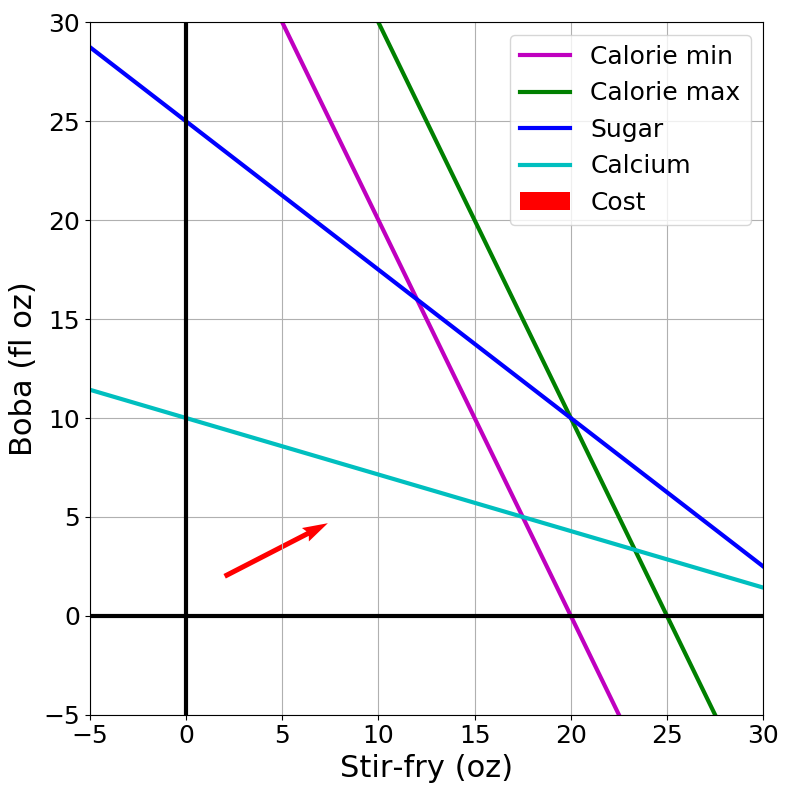 Announcements
Assignments:
P1: Search & Games
Due Thu 2/6, 10 pm
HW4 (written)
Due Tue 2/11, 10 pm
P2: Optimization
Released later this week
Due Thu 2/20, 10 pm

Slip days
Announcements
Midterm 1 Exam
Mon 2/17, in class
AI: Representation and Problem Solving
Linear Programming
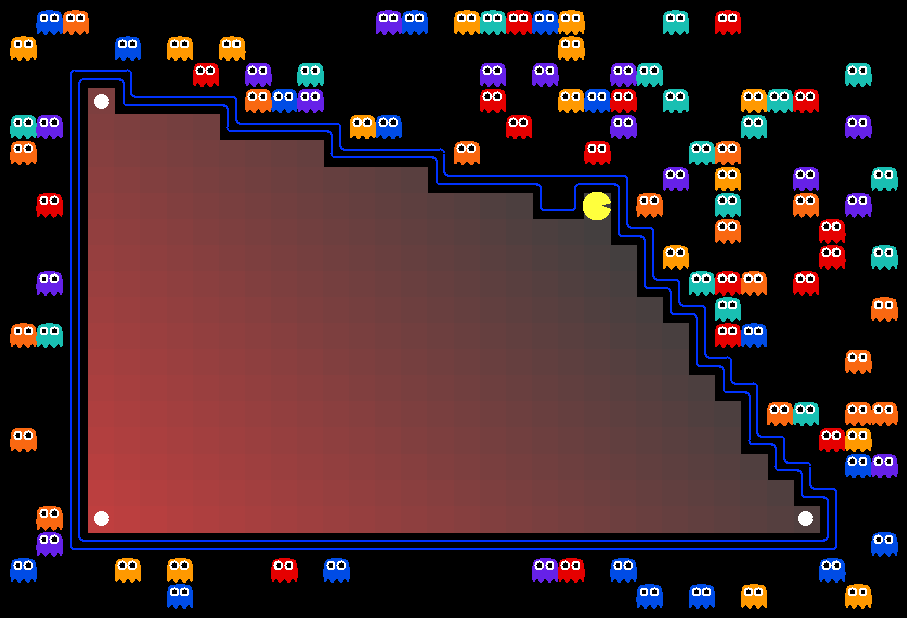 Instructors: Pat Virtue & Stephanie Rosenthal
Slide credits: CMU AI, http://ai.berkeley.edu
Warm-up: What to eat?
We are trying healthy by finding the optimal amount of food to purchase.
We can choose the amount of stir-fry (ounce) and boba (fluid ounces).
What is the cheapest way to stay “healthy” with this menu?
How much stir-fry (ounce) and boba (fluid ounces) should we buy?
Optimization
Graphical Representation
Problem Description
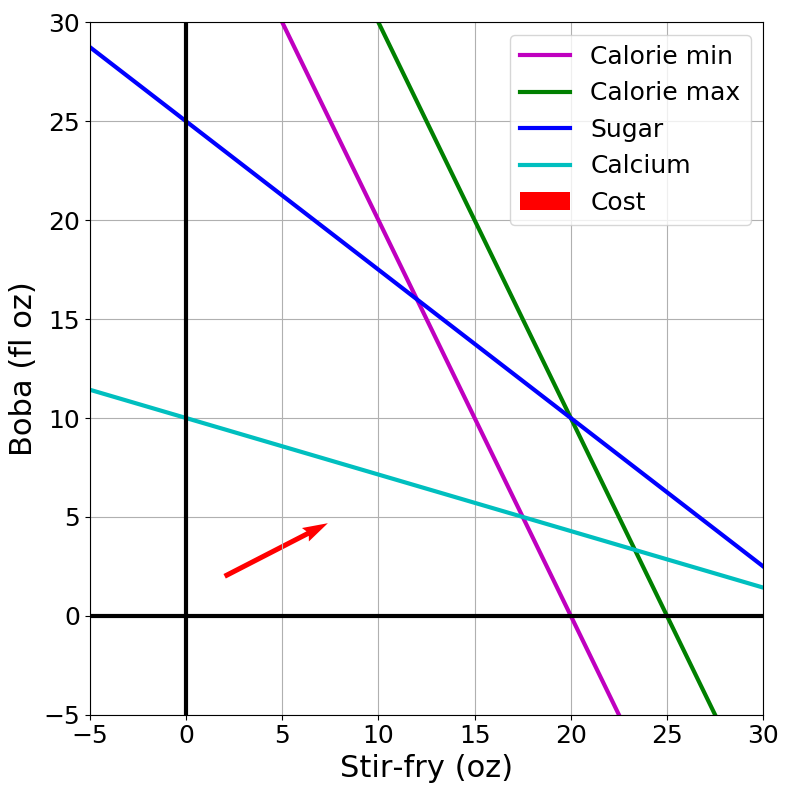 Optimization Representation
Warm-up: What to eat?
We are trying healthy by finding the optimal amount of food to purchase.
We can choose the amount of stir-fry (ounce) and boba (fluid ounces).
What is the cheapest way to stay “healthy” with this menu?
How much stir-fry (ounce) and boba (fluid ounces) should we buy?
Constraint Satisfaction Problems
Map coloring
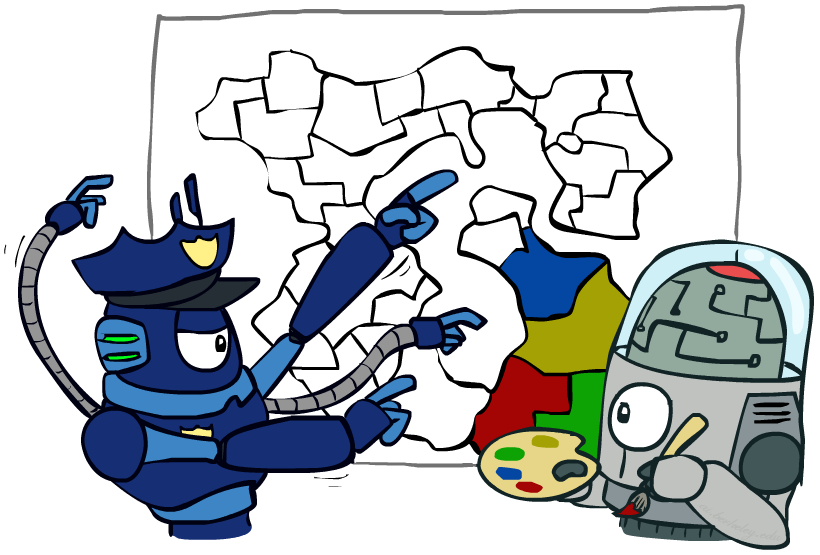 Constraint Satisfaction Problems
Map coloring
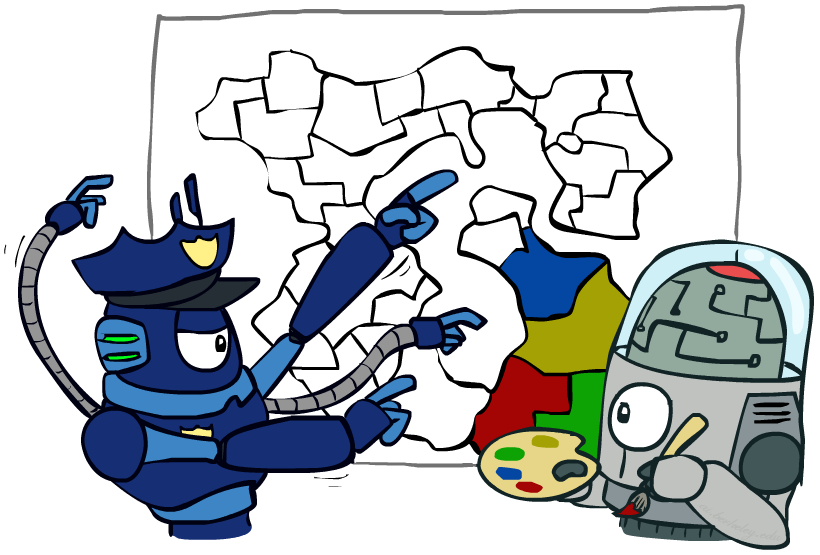 Notation Alert!
What to eat?
We are trying healthy by finding the optimal amount of food to purchase.
We can choose the amount of stir-fry (ounce) and boba (fluid ounces).
What is the cheapest way to stay “healthy” with this menu?
How much stir-fry (ounce) and boba (fluid ounces) should we buy?
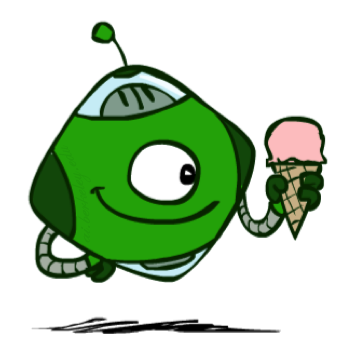 Optimization Formulation
Diet Problem
Notation Alert!
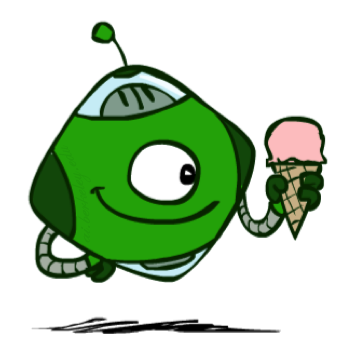 Optimization Formulation
Diet Problem
Objective
Notation Alert!
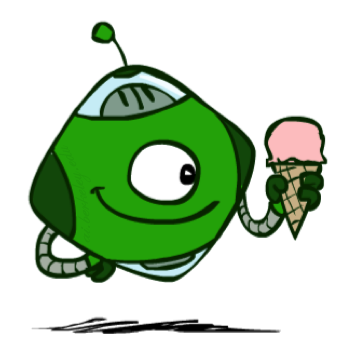 Optimization Formulation
Diet Problem
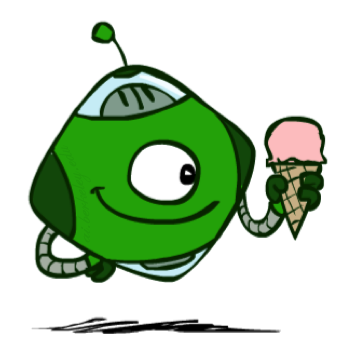 Optimization Formulation
Diet Problem
Notation Alert!
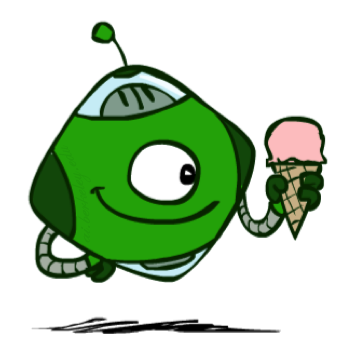 Optimization Formulation
Diet Problem
Cost
Stir-fry
Boba
Limit
Calorie min
Calorie max
Sugar
Notation Alert!
Calcium
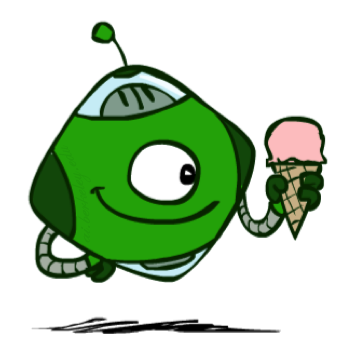 Optimization Formulation
Diet Problem
Cost
Stir-fry
Boba
Limit
Calorie min
Calorie max
Sugar
Notation Alert!
Calcium
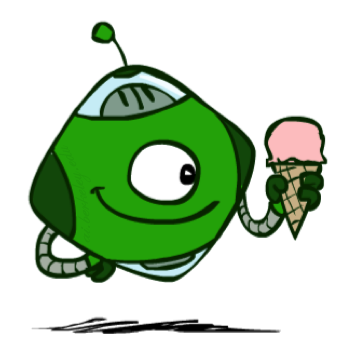 Optimization Formulation
Diet Problem
Cost
Stir-fry
Boba
Limit
Calorie min
Calorie max
Sugar
Calcium
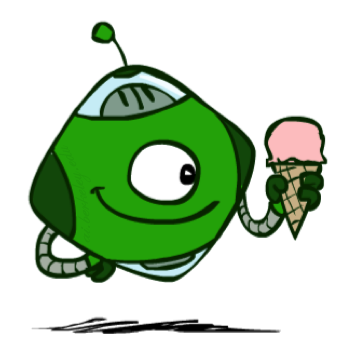 Optimization Formulation
Diet Problem
Cost
Stir-fry
Boba
Limit
Calorie min
Calorie max
Sugar
Calcium
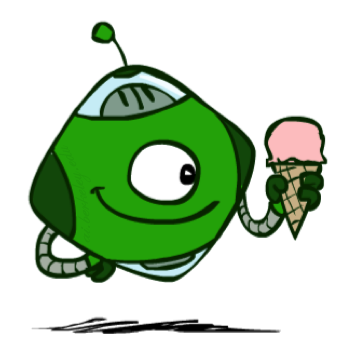 Optimization Formulation
Diet Problem
Cost
Stir-fry
Boba
Limit
Calorie min
Calorie max
Sugar
Notation Alert!
Calcium
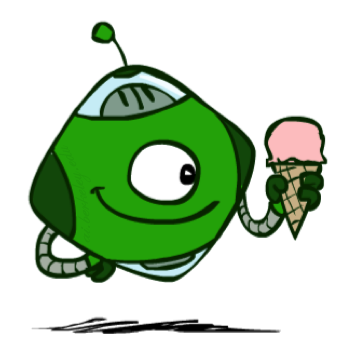 Piazza Poll 1
What has to increase to add more nutrition constraints?
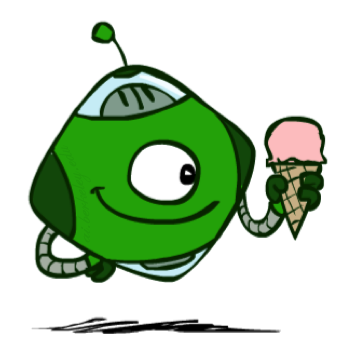 Piazza Poll 1
What has to increase to add more nutrition constraints?
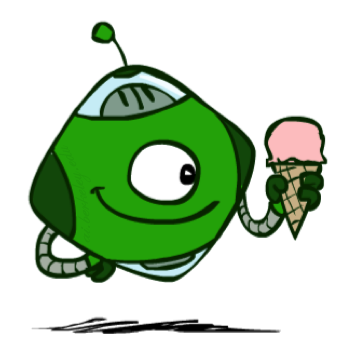 Piazza Poll 2
What has to increase to add more menu items?
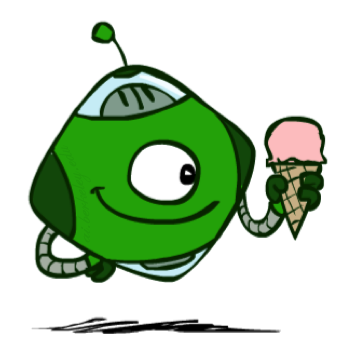 Piazza Poll 2
What has to increase to add more nutrition constraints?
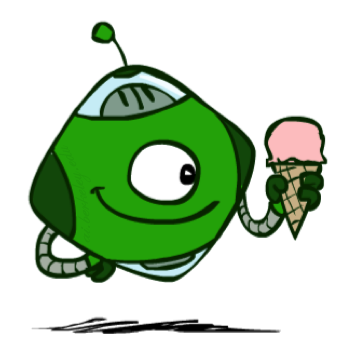 Question
Notation Alert!
Linear Programming
Linear objective with linear constraints
As opposed to general optimization
Linear Programming
Different formulations
Inequality form
General form
Standard form
Important to pay attention to form!
Linear Programming
Different formulations
Inequality form
General form
Standard form
Can switch between formulations!
Optimization
Graphical Representation
Problem Description
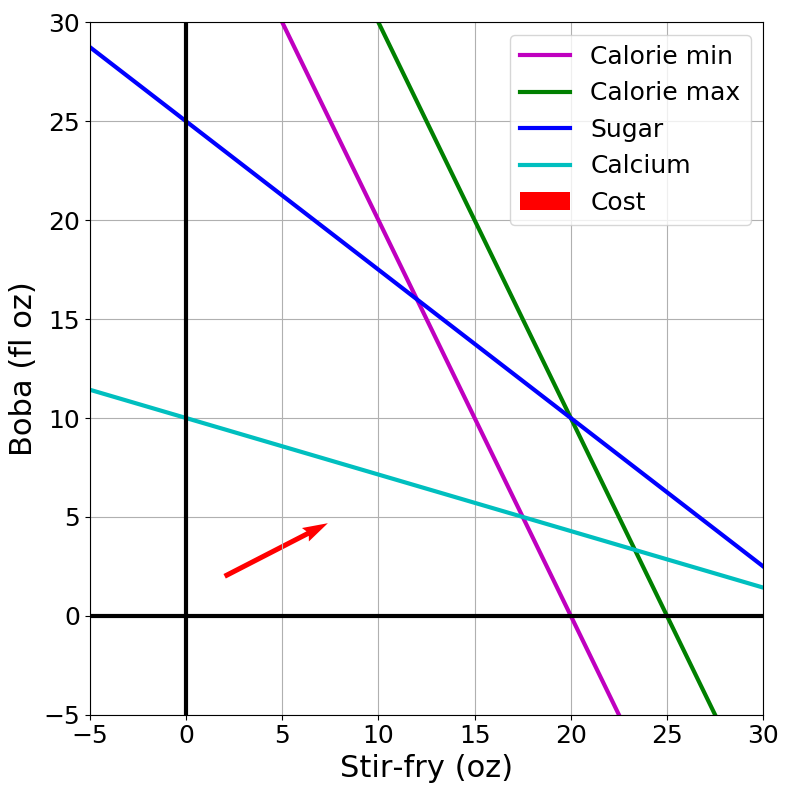 Optimization Representation
Graphics Representation
Geometry / Algebra I Quiz
What shape does this inequality represent?
Graphics Representation
Geometry / Algebra I Quiz
What shape does this inequality represent?
Piazza Poll 3
Infeasible
B
Feasible
A
C
D
Piazza Poll 4
B
A
C
D
Notation Alert!
Cost Contours
Cost Contours
LP Graphical Representation
Inequality form
LP Graphical Representation
Inequality form, with no constraints
LP Graphical Representation
Inequality form, with no constraints
Piazza Poll 5
Optimization
Graphical Representation
Problem Description
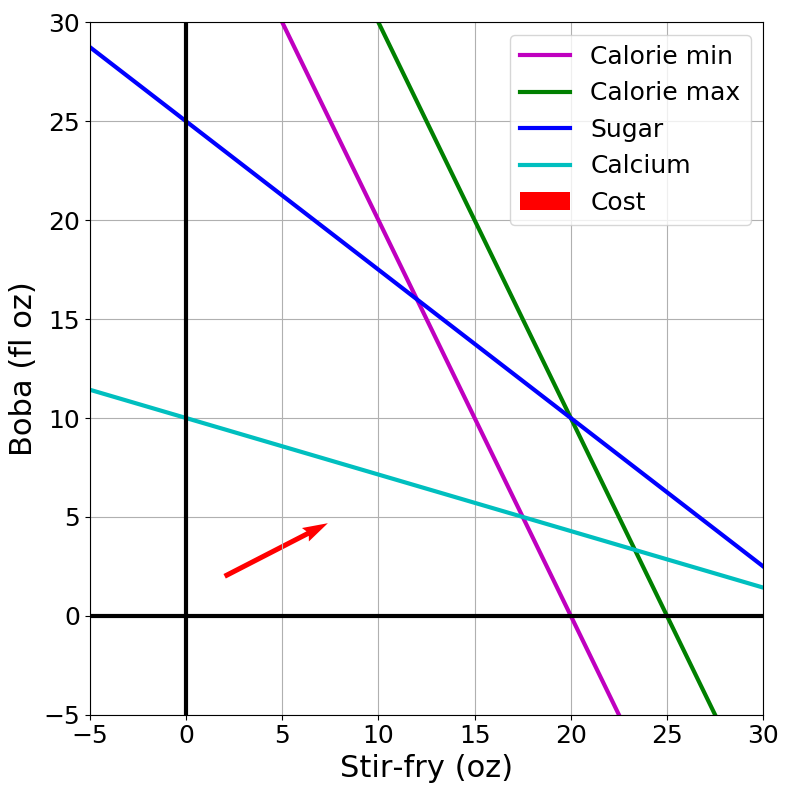 Optimization Representation
Warm-up: What to eat?
We are trying healthy by finding the optimal amount of food to purchase.
We can choose the amount of stir-fry (ounce) and boba (fluid ounces).
What is the cheapest way to stay “healthy” with this menu?
How much stir-fry (ounce) and boba (fluid ounces) should we buy?
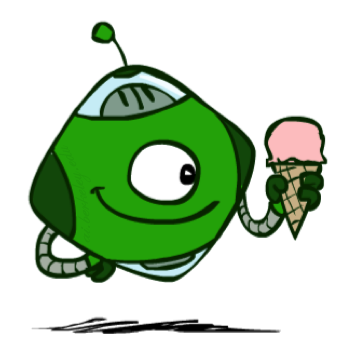 Optimization Formulation
Diet Problem
Cost
Stir-fry
Boba
Limit
Calorie min
Calorie max
Sugar
Calcium
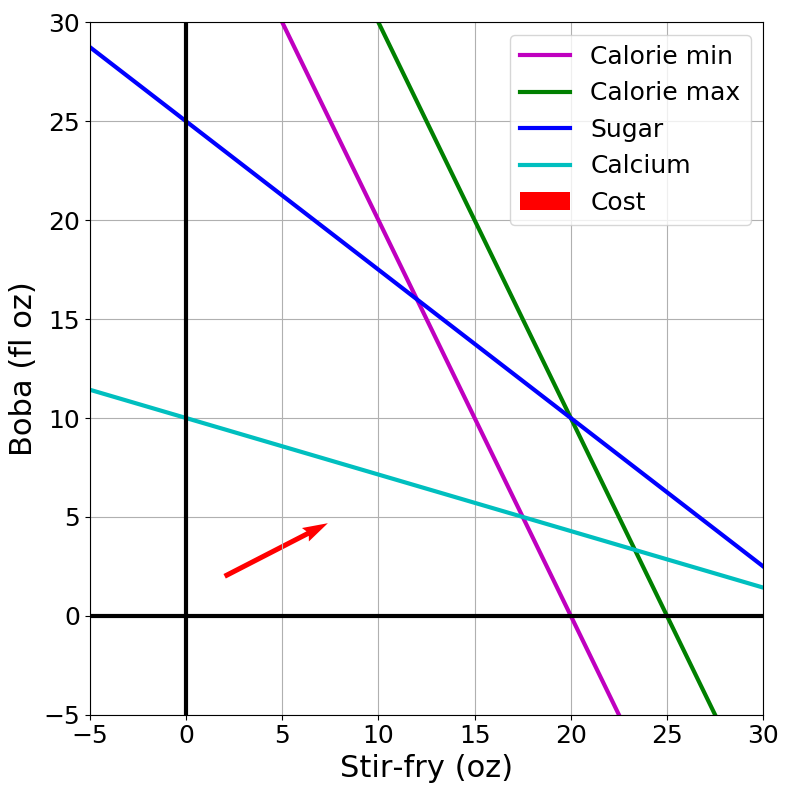 Solving an LP
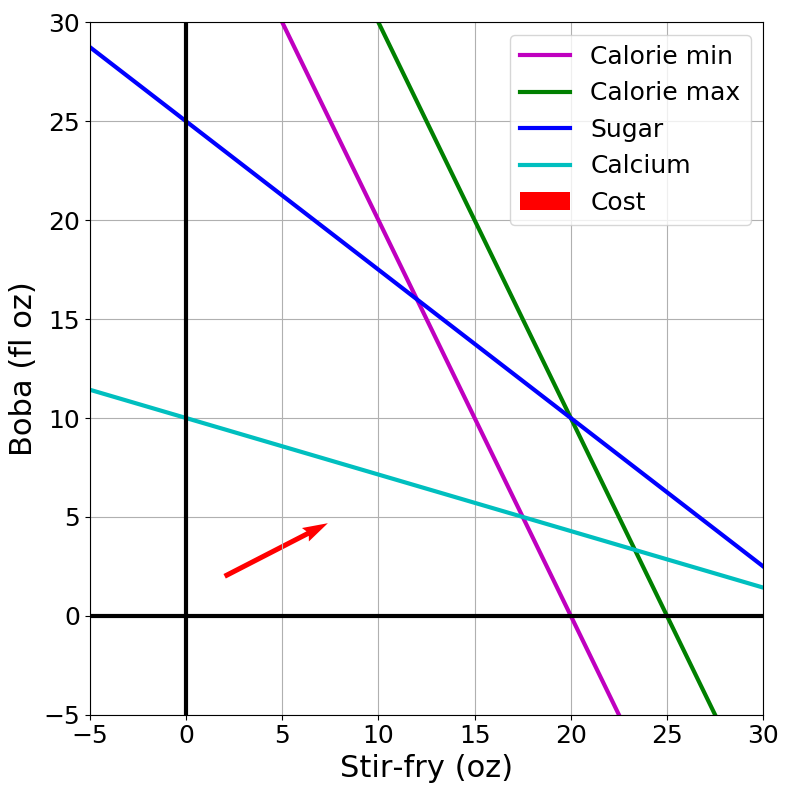 Solutions are at feasible intersections
of constraint boundaries!!
Solving an LP
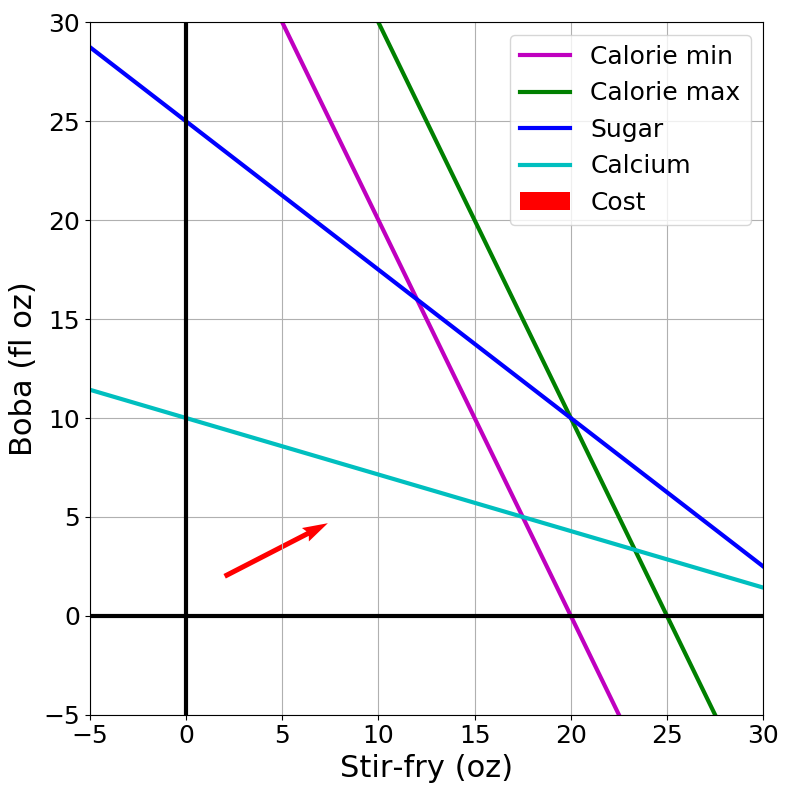 Solutions are at feasible intersections
of constraint boundaries!!